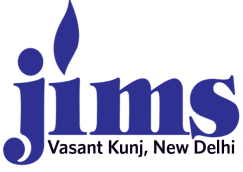 Summer Internship 
Presentation 

(JULY-AUGUST 2021)
Su
Jagannath International Management School Vasant Kunj, New Delhi - 110070(Affiliated to Guru Gobind Singh Indraprastha University, New Delhi)Recognized u/s 2(f) by UGC & Accredited with ‘A’ Grade by NAACParticipant of UNGC & UNPRME, New YorkISO 9001:2015 Quality Certified
Programme
Department 
Semester
Batch 
Topic

Enrollment No.
:
:
:
:
:

:
BCA
Information Technology
V
BCA-(2019-22)
Summer Internship Presentation on _______
INTERNSHIP CERTIFICATE
Insert  scanned copy of your internship certificate here.
3
ORGANIZATION  PROFILE
FOR CORPORATE INTERNSHIP
FOR ADVANCE LEARNING COURSE
Insert Company Details with Logo
History/Genesis
Organisational Flow Chart ( With Pictures)
Any other information
Insert Course Site / Organization Details 
Brief Overview about credibility of the organization and Market ratio
Insert Registration Process & Site Map
Any other Information
4
NATURE OF INTERNSHIP
Job Profile  / Course Title 
Time Period( Timings)
 Mode of Work
5
INTERNSHIP ACTIVITIES
Detailed List of Activities Performed  / Modules Completed During Course
6
ASSIGNMENTS UNDERTAKEN
Give Details of week wise training schedule
Week 1 (Assignment Title and Score, if applicable)
Week 2
Week 3
Week 4
Week 4
7
PROJECT DETAILS
PROJECT TITLE
PROBLEM STATEMENT
9
OBJECTIVES & SCOPE
Objective 1
Objective 2
10
APPLICATION FLOW DIAGRAM
11
ANY OTHER DESIGN DIAGRAM
12
APPLICATION SCREEN SHOTS
13
LIMITATIONS & FUTURE SCOPE
14
LEARNING  EXPERIENCE
ACHIEVEMENTS( IF APPLICABLE)
Attach copy of any appreciation letter or LOR received if any
Mention the link of the website or application where your work can be acknowledged 
Any other information
16
LEARNINGS & FUTURE GOAL
Write your learning in this section
17
Thank You !!